Презентация о методах и приемах применяемых в работе с детьми по изобразительной деятельности:
Выполнил
Воспитатель: Ловцова Ирина Леонидовна
Пластилинография кружочками « Снегирь»
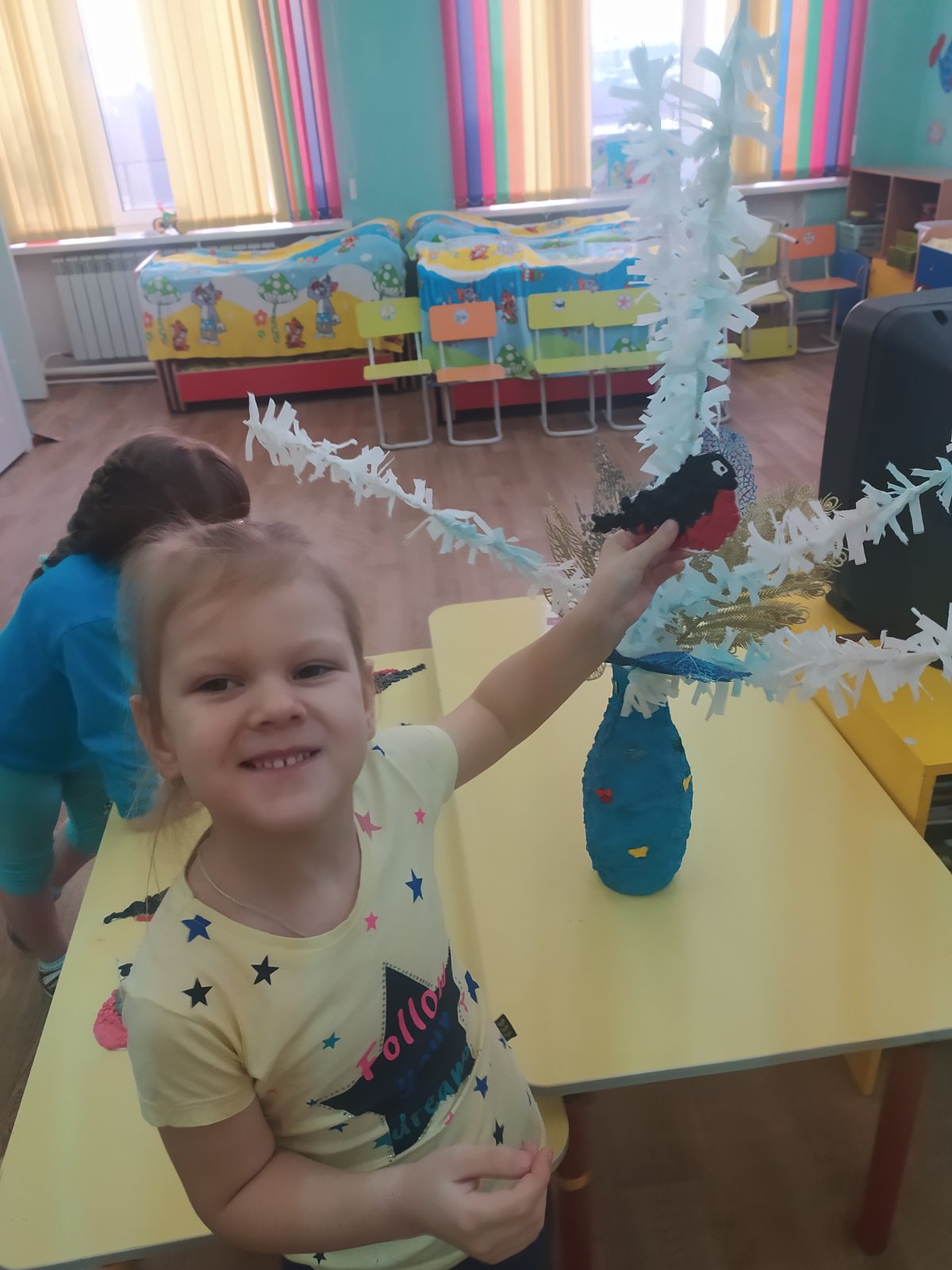 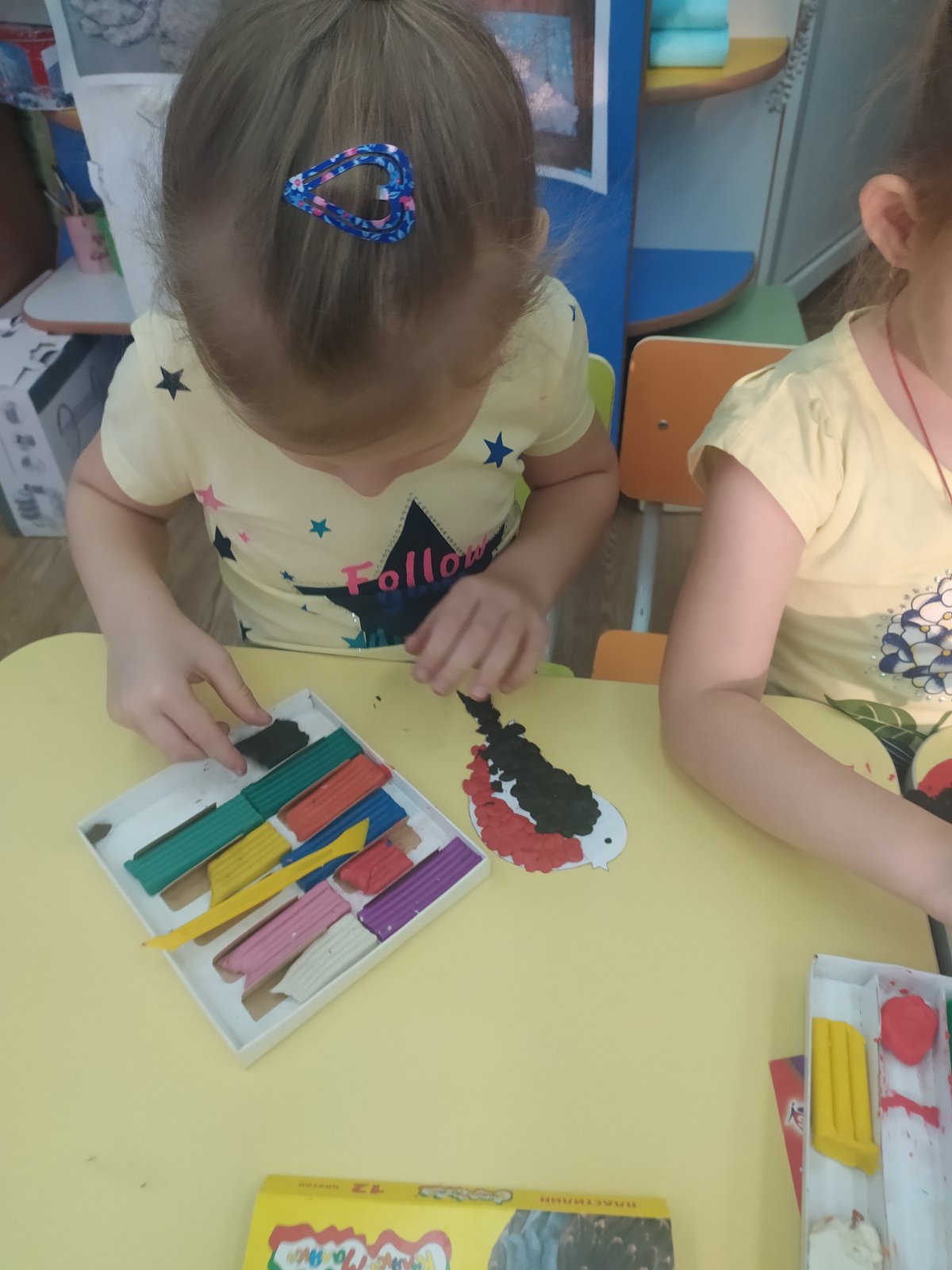 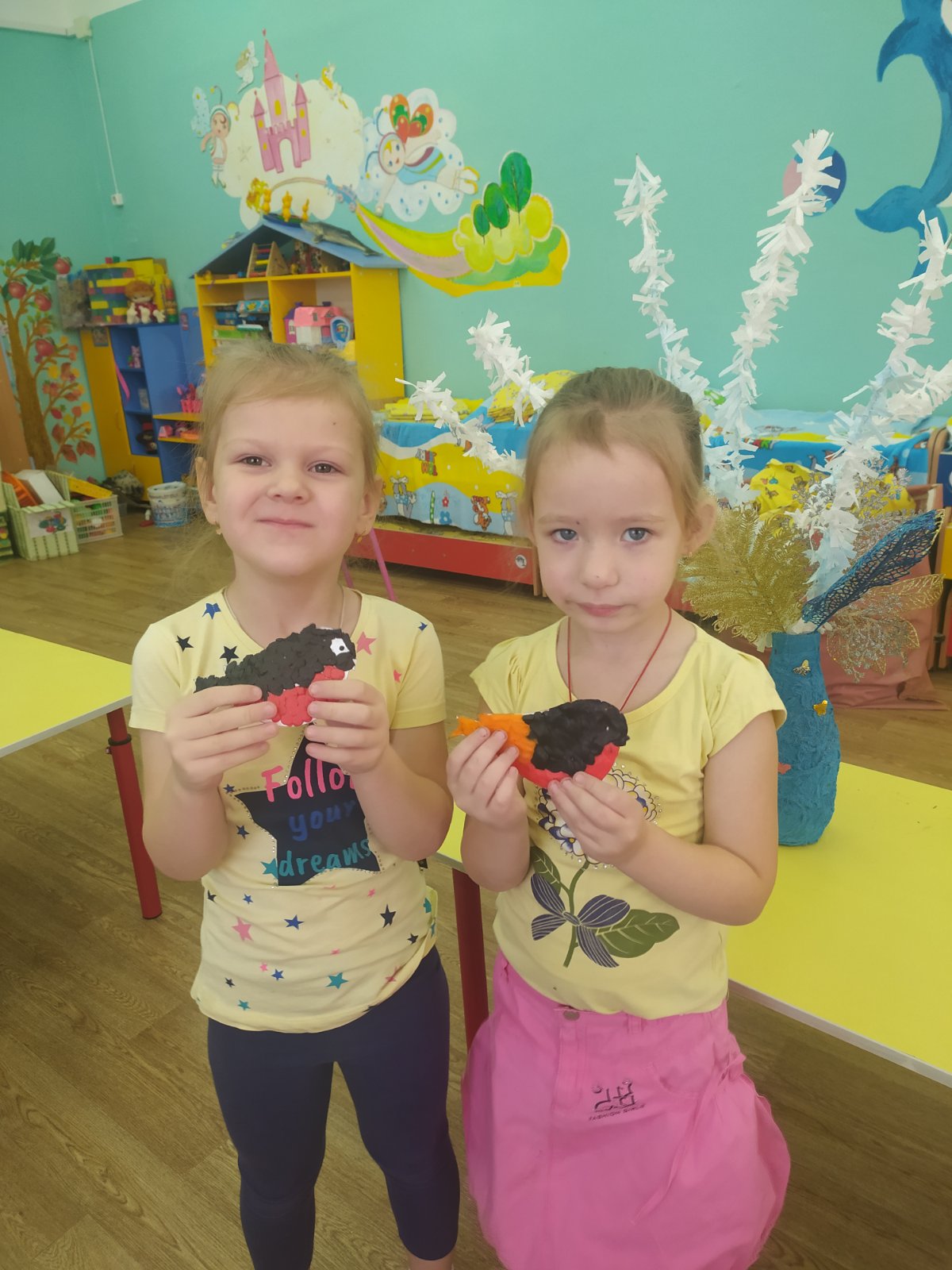 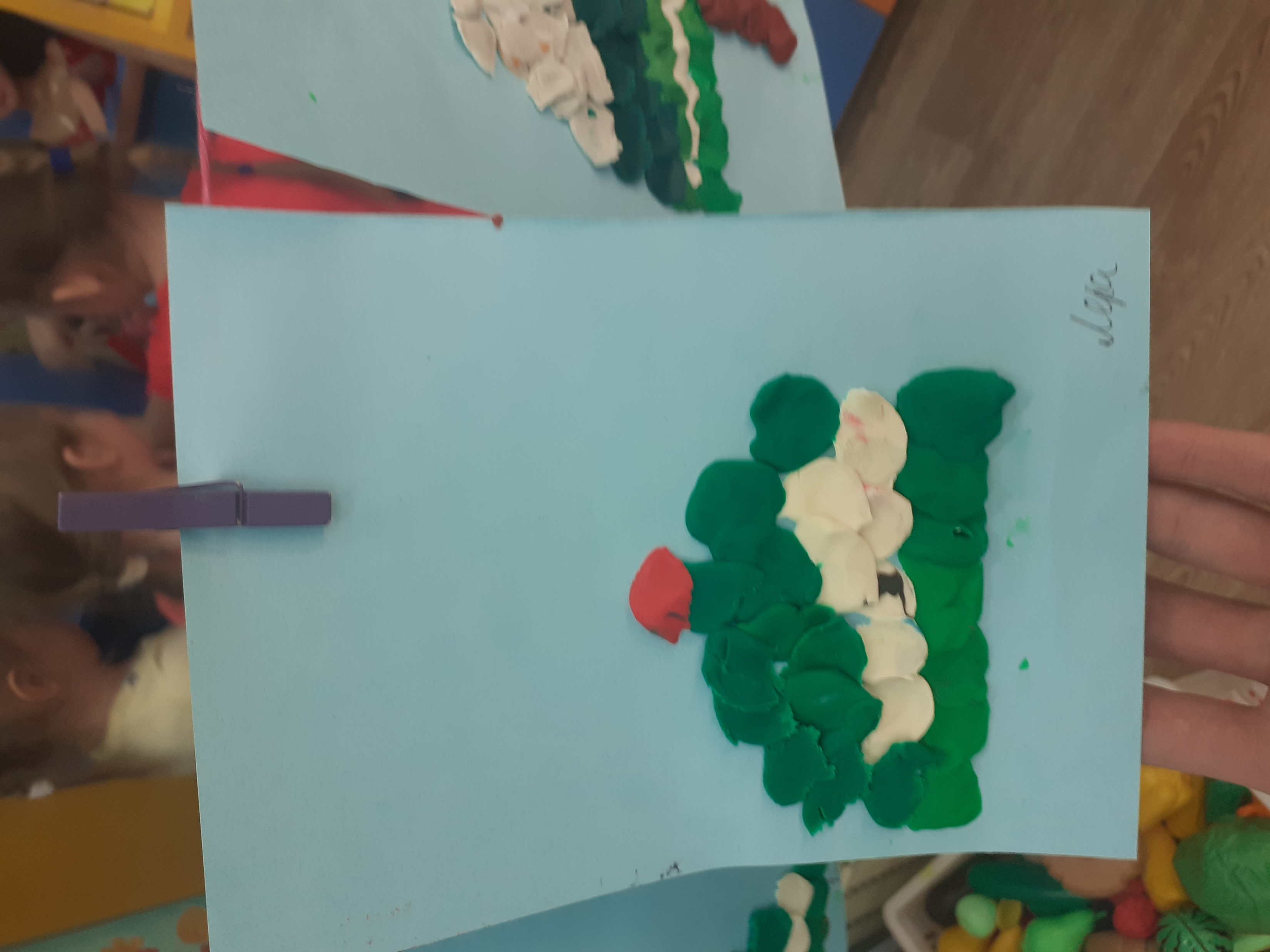 Пластилинография ( метод барельеф) « Елочка красавица в гости к нам пришла»
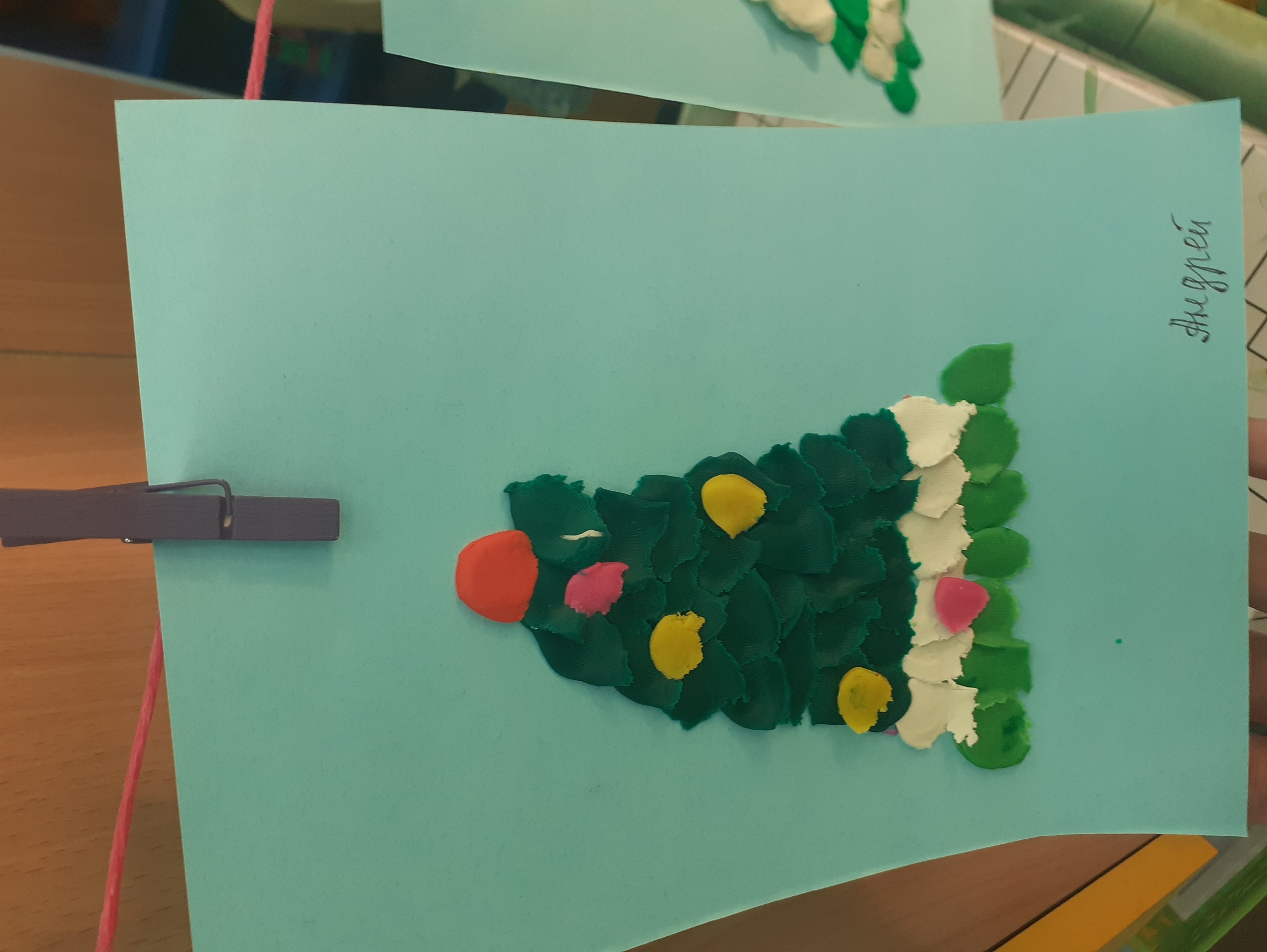 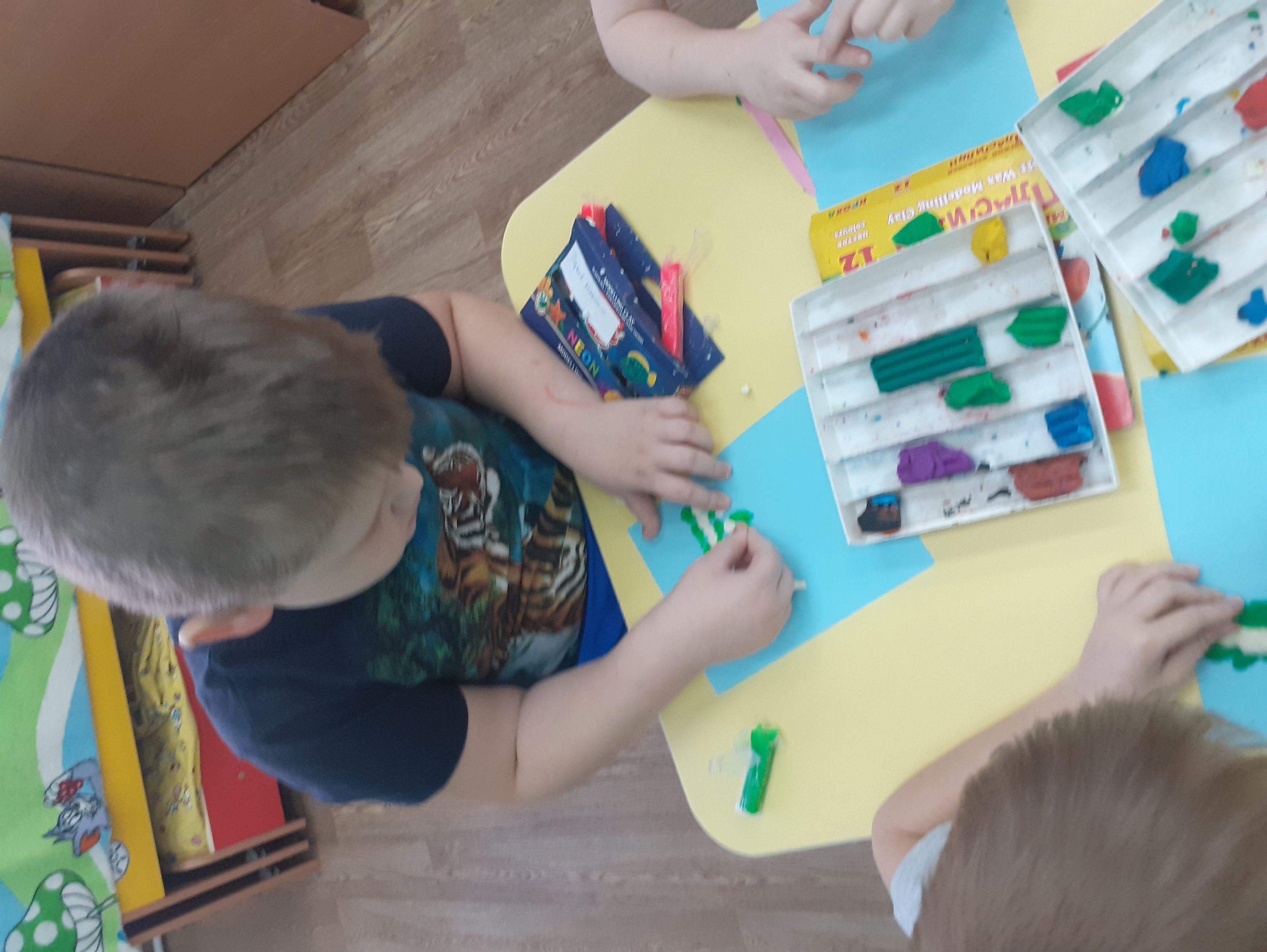 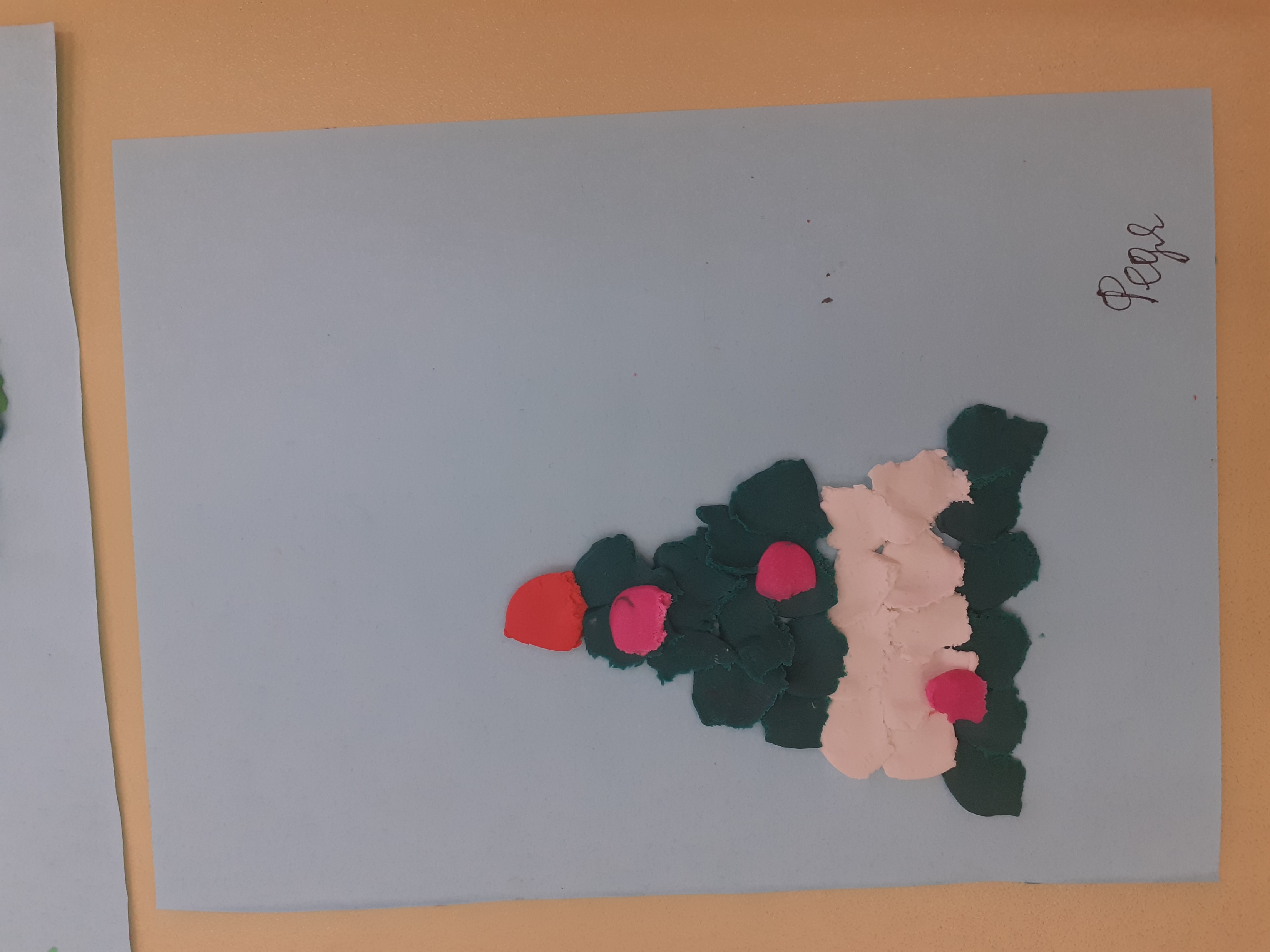 Изобразительная деятельность (рисование) гуашью и солью « Морозные узоры»
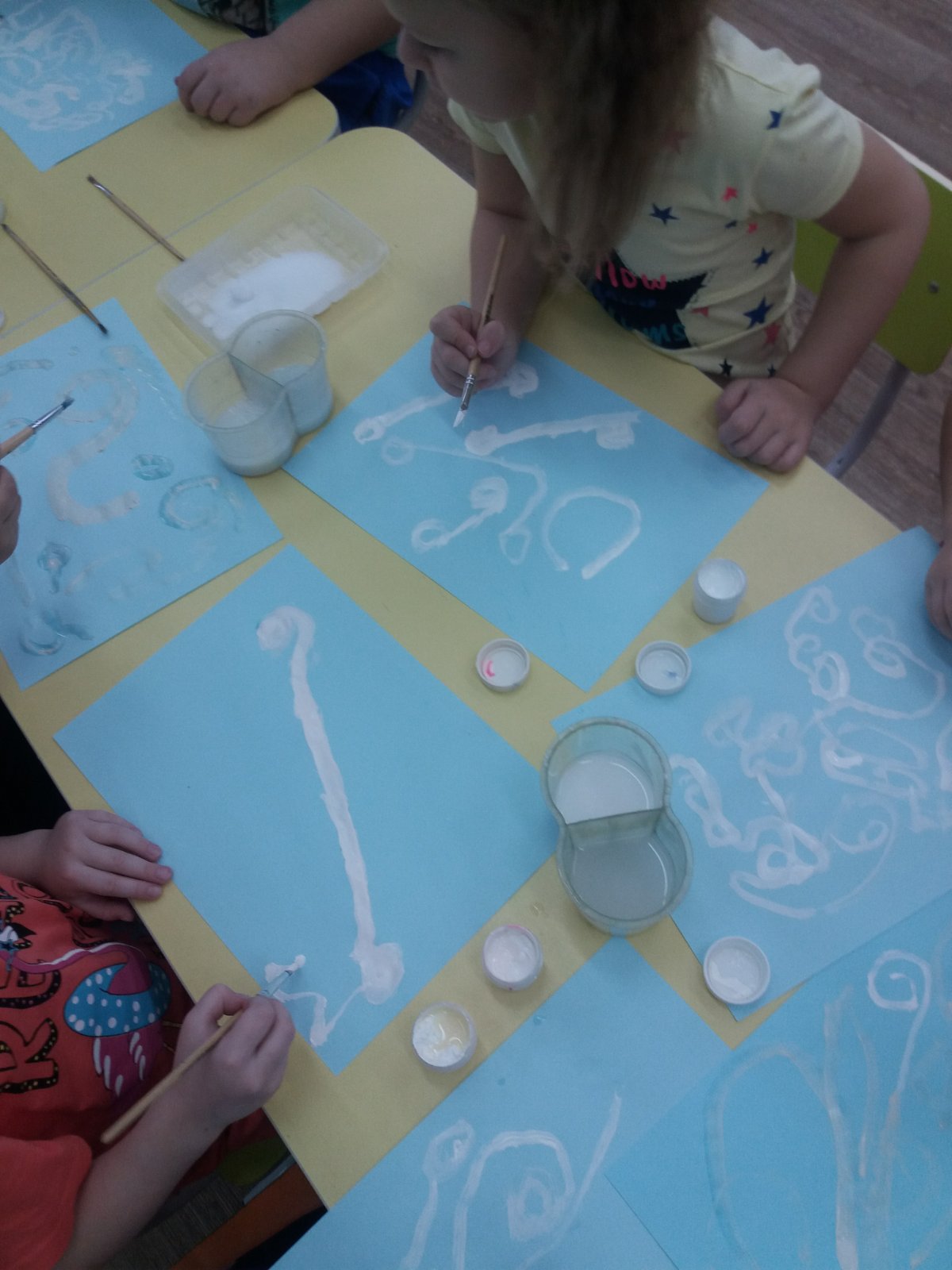 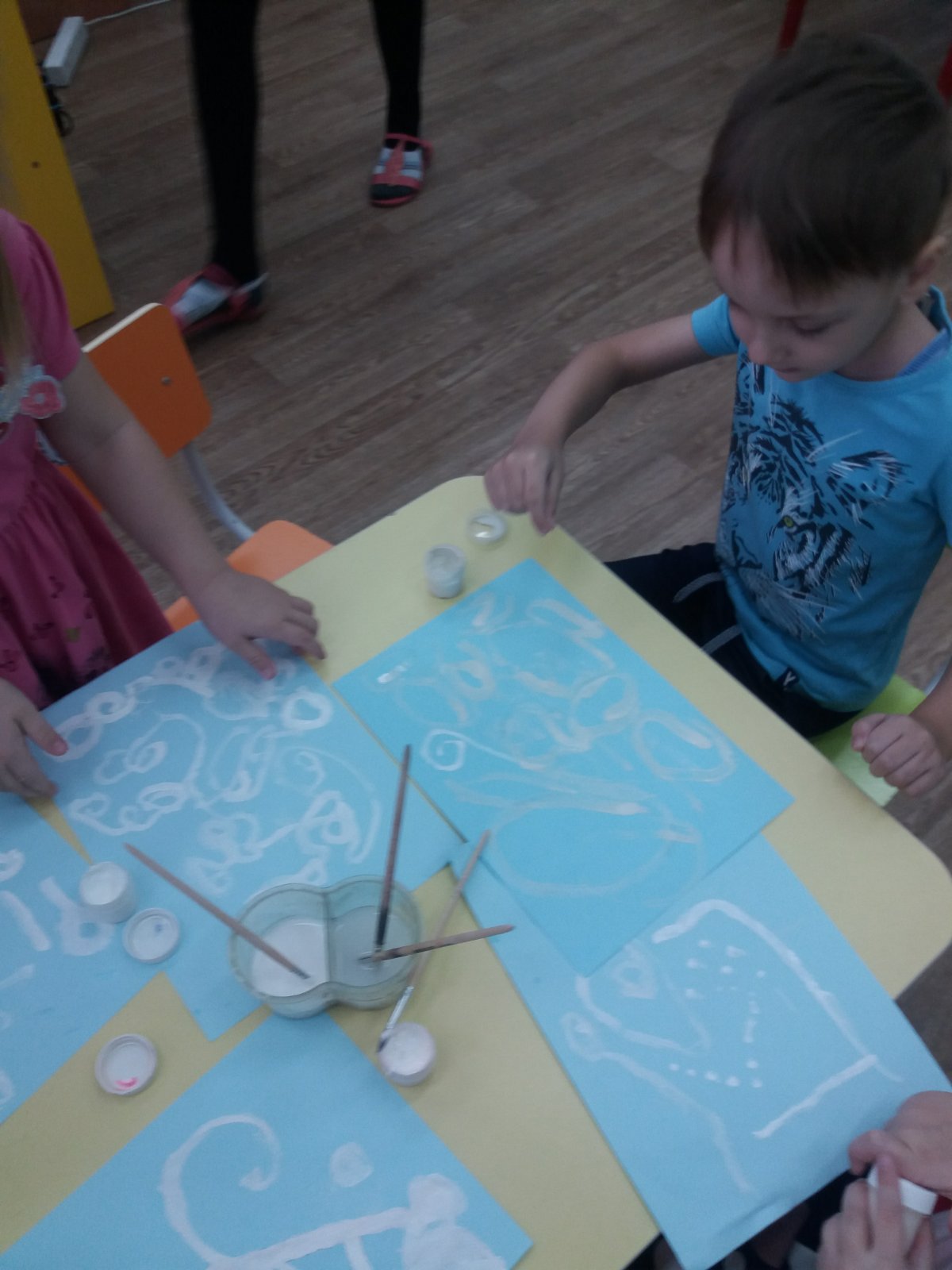 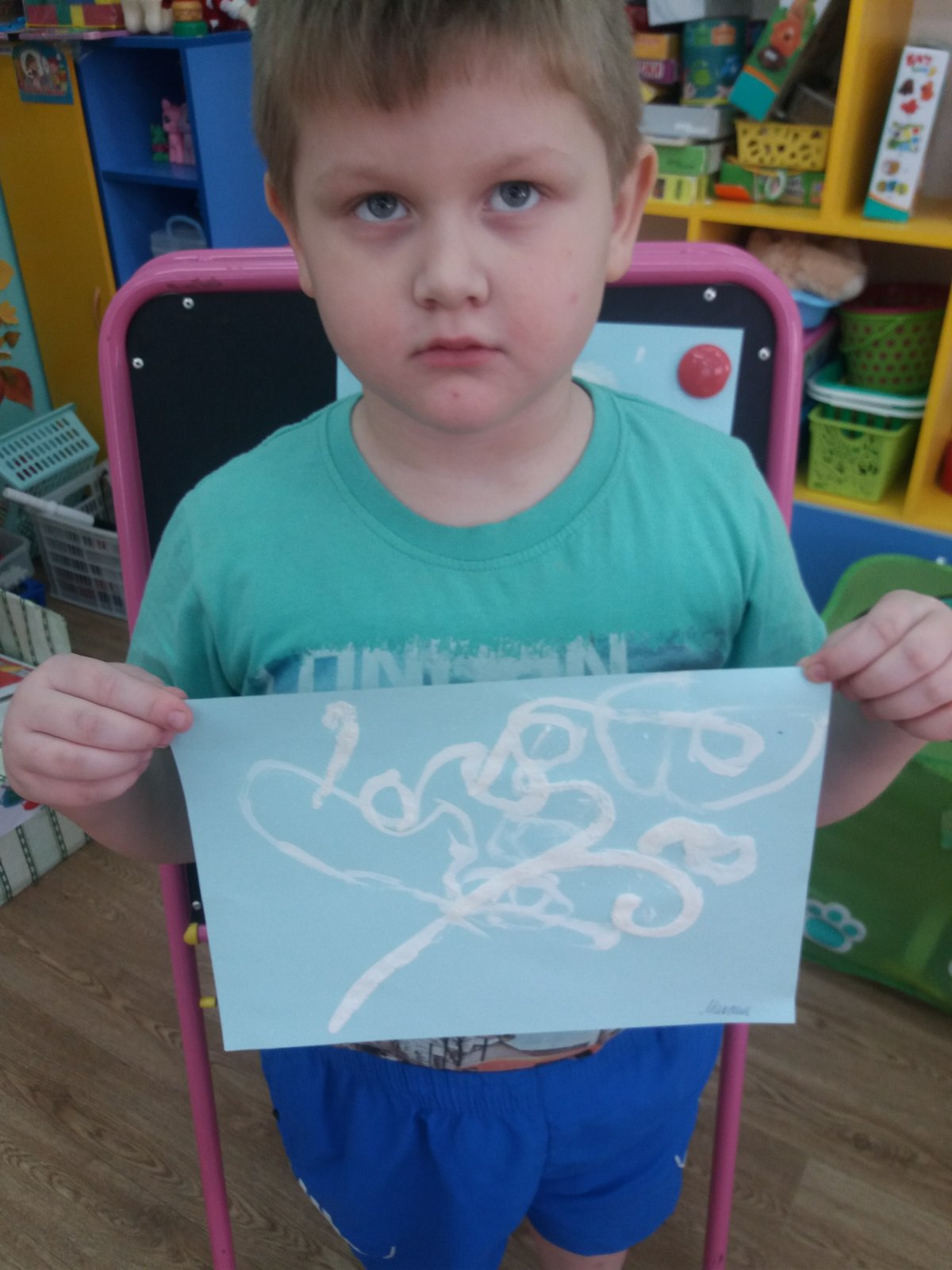 Пластилинография ( метод барельеф) « Морозное оконце
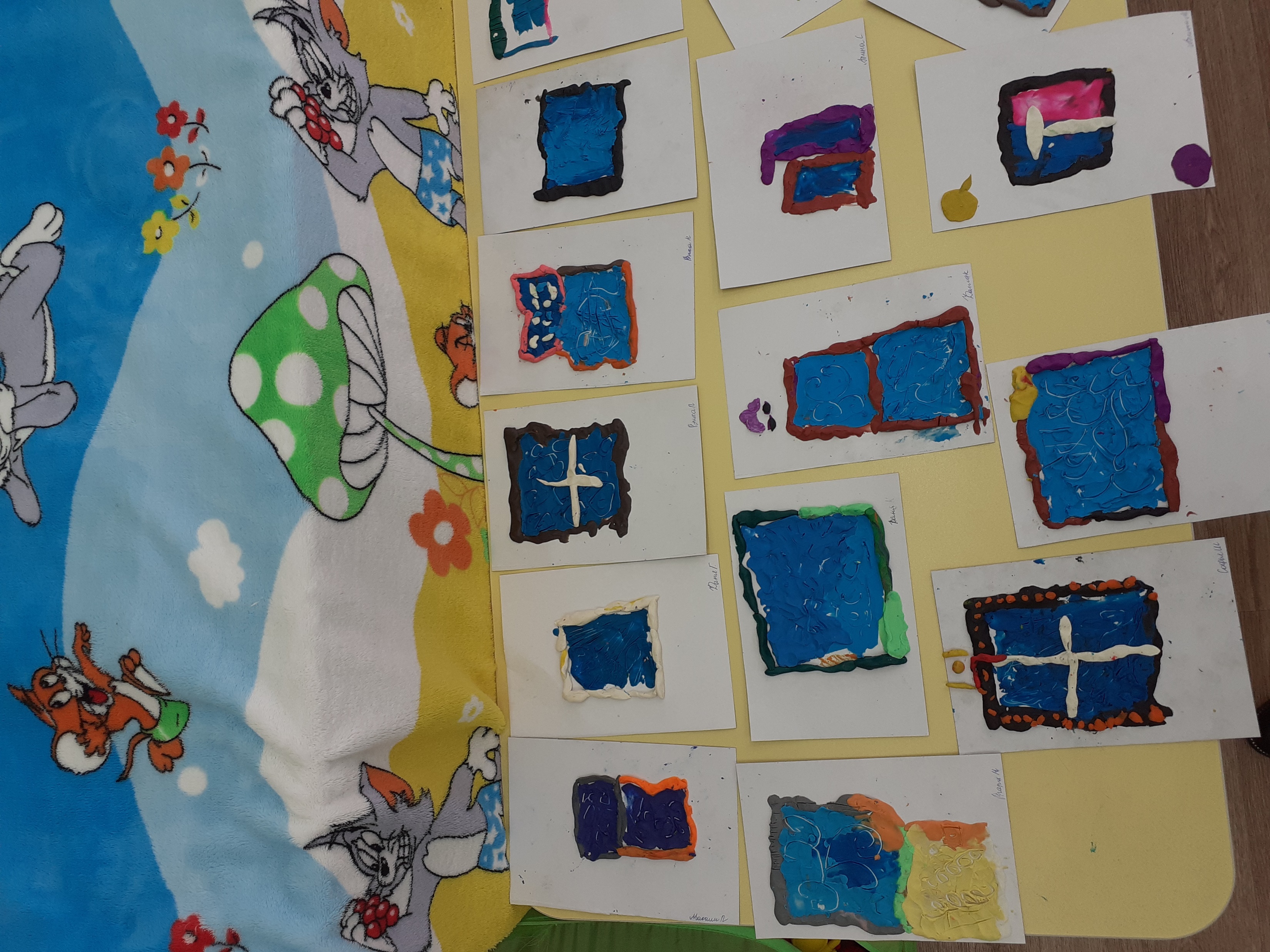 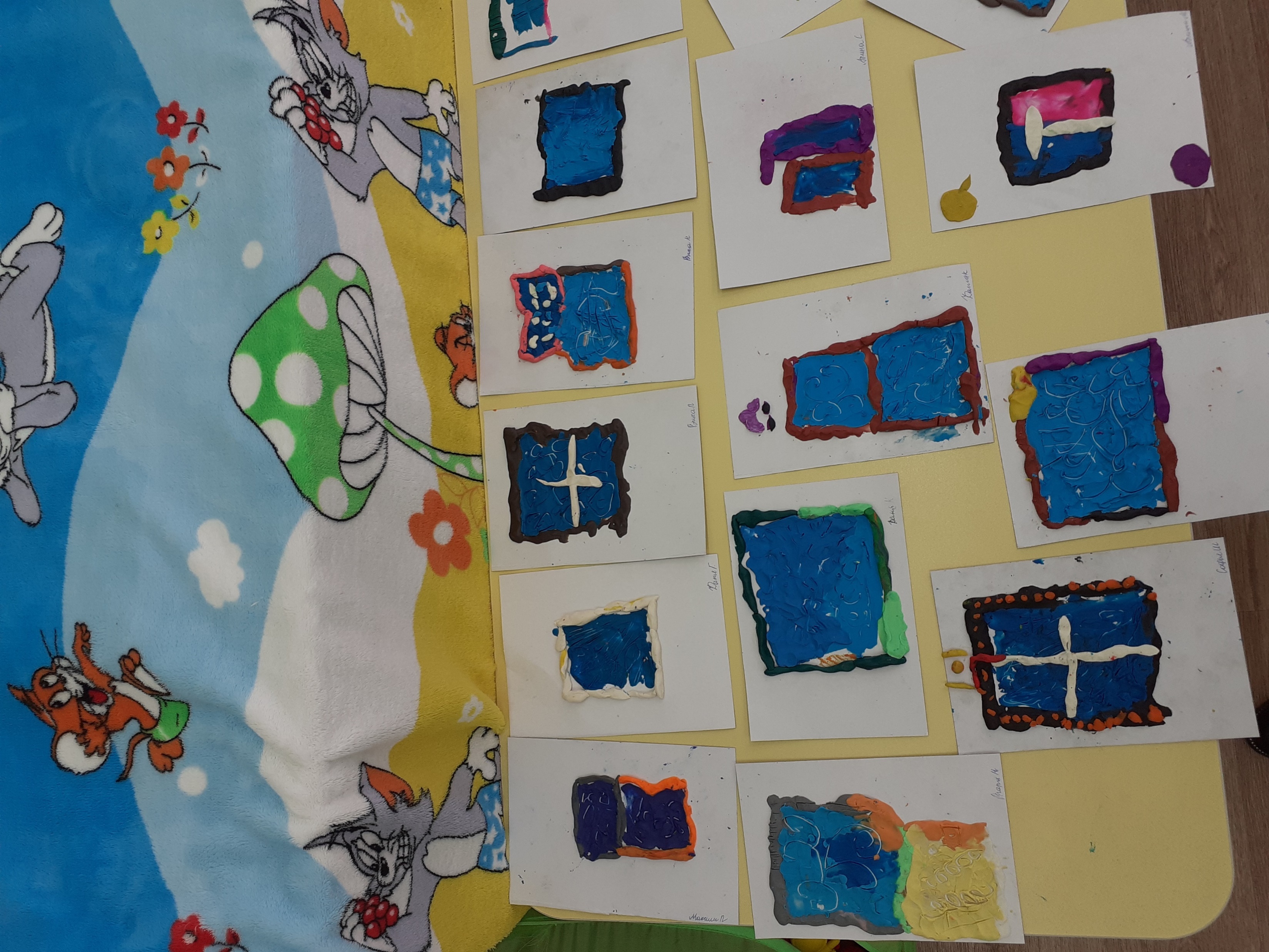 Комбинированная аппликация(  Обрывная аппликация, рисование гуашью, кистью- точечное, размазывание краски вправо-влево, рисование ватными палочками,
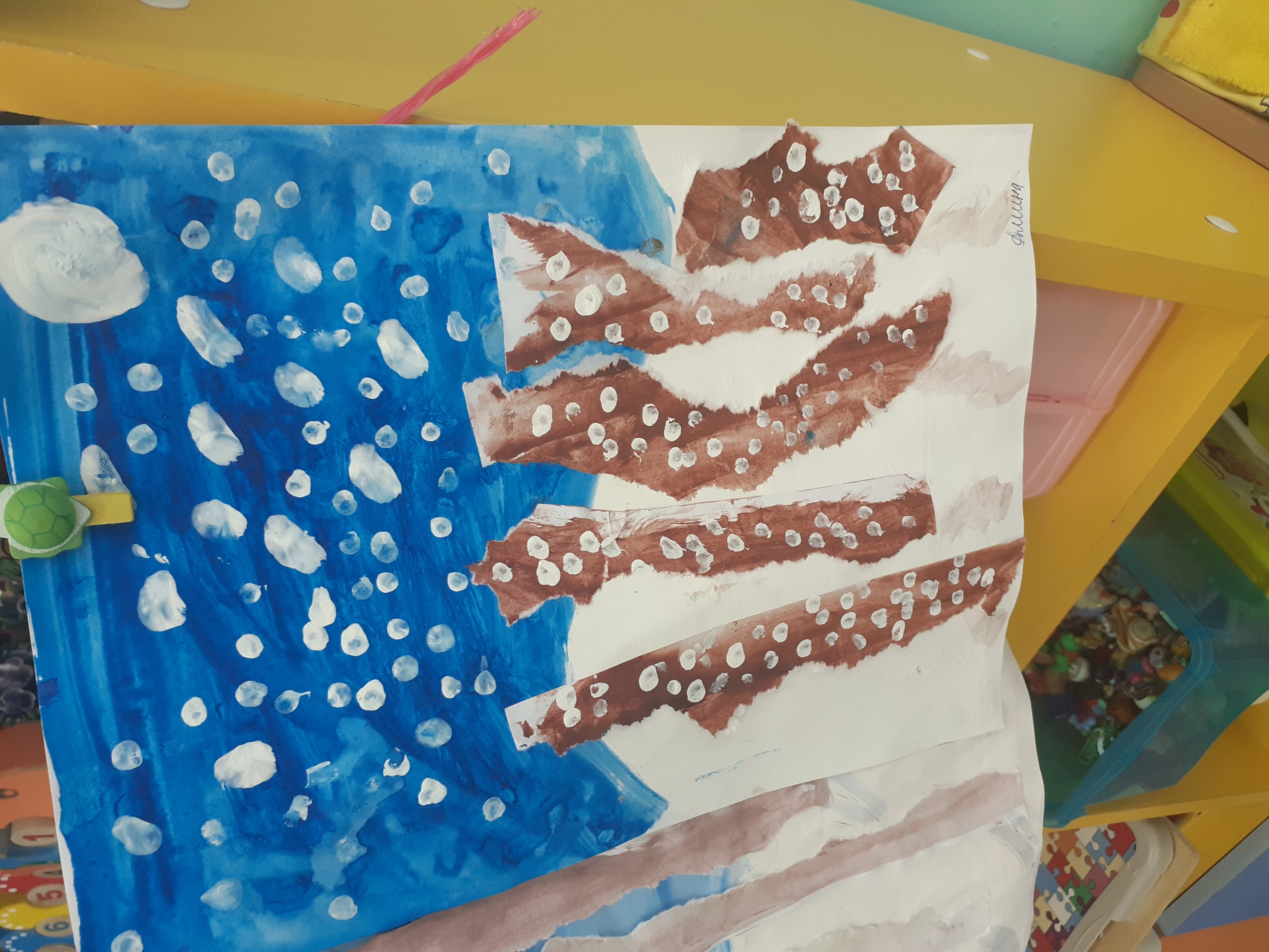 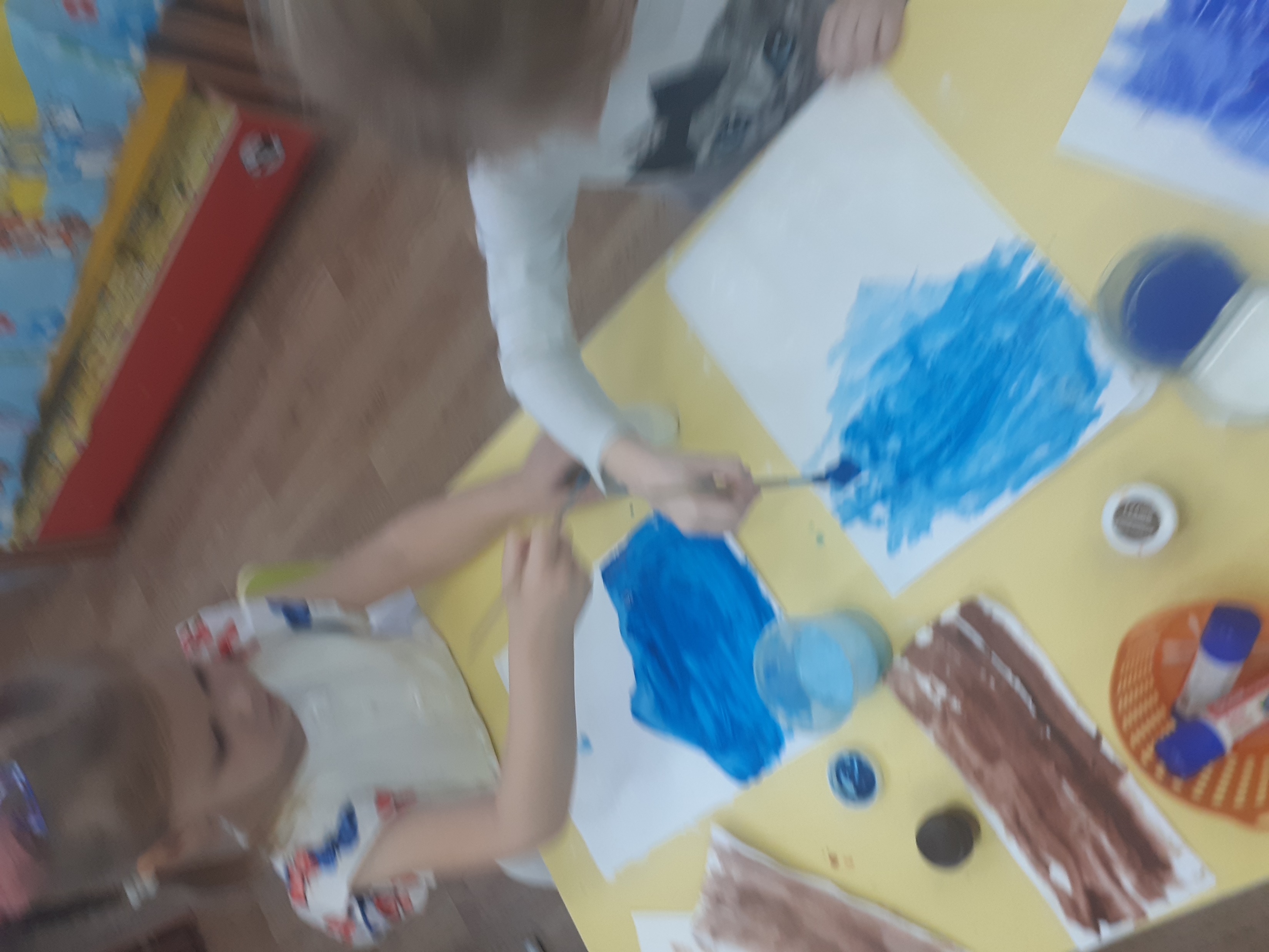 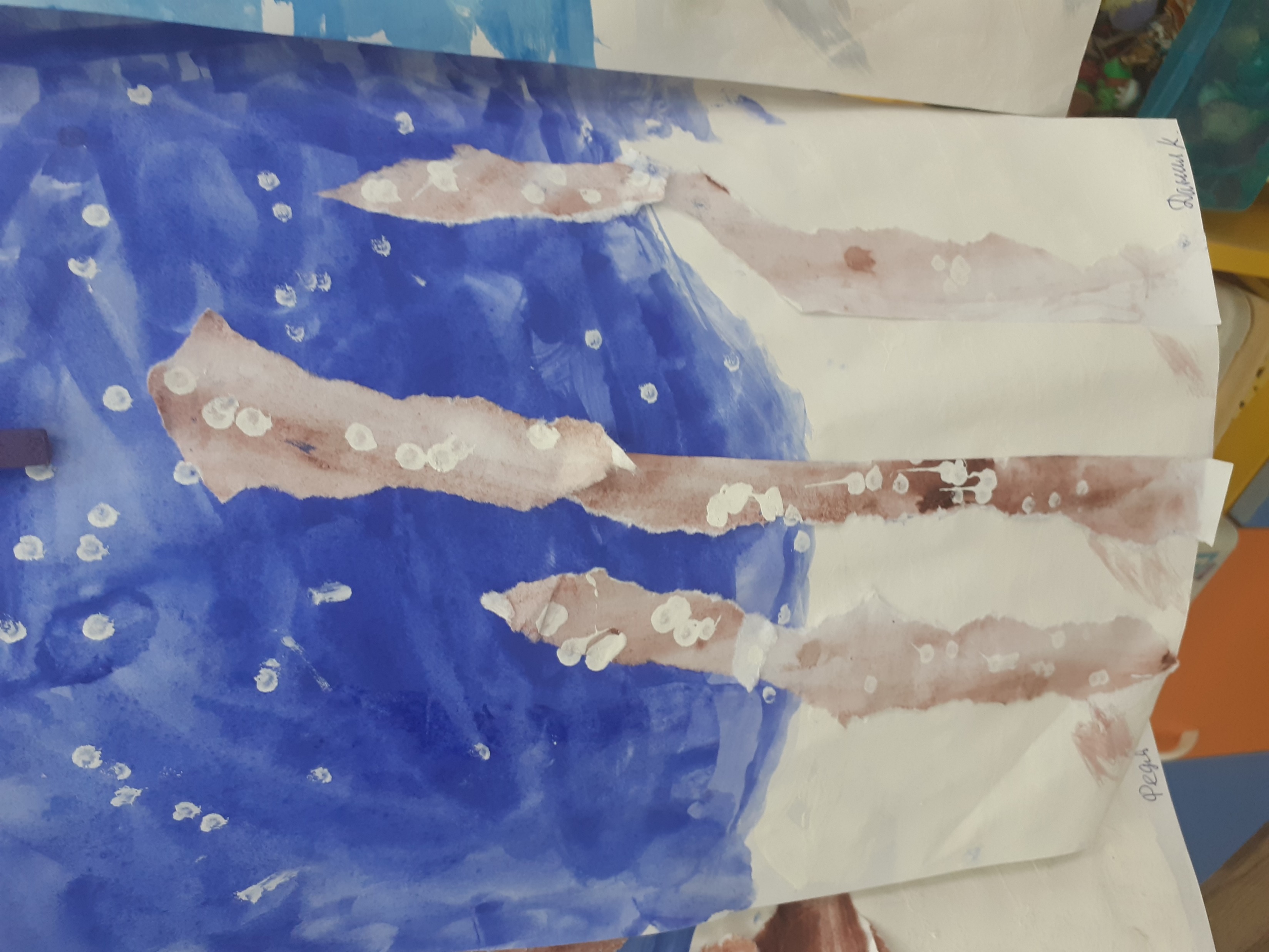 Обрывная аппликация , скручивание салфеток« Зайчик»
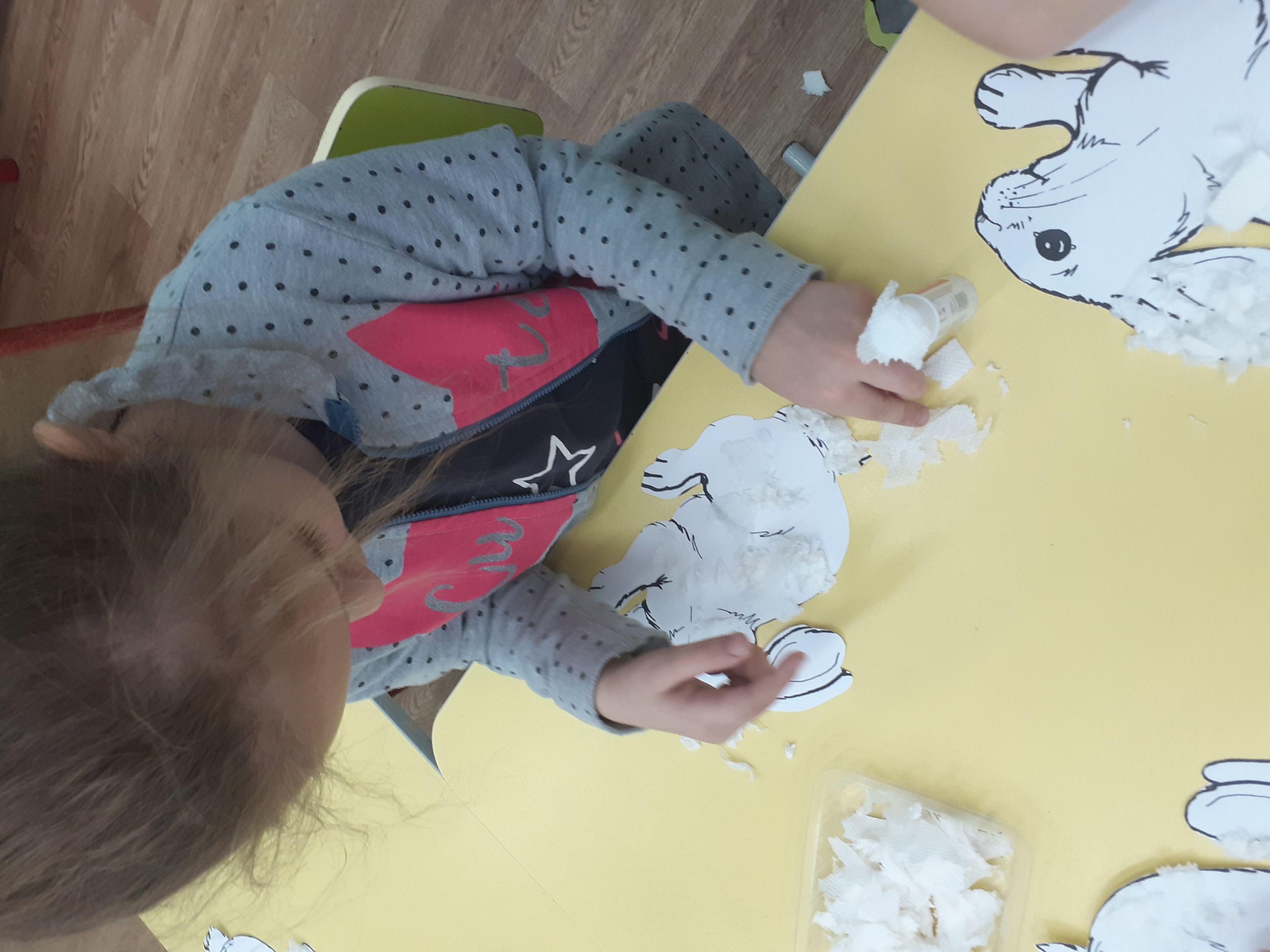 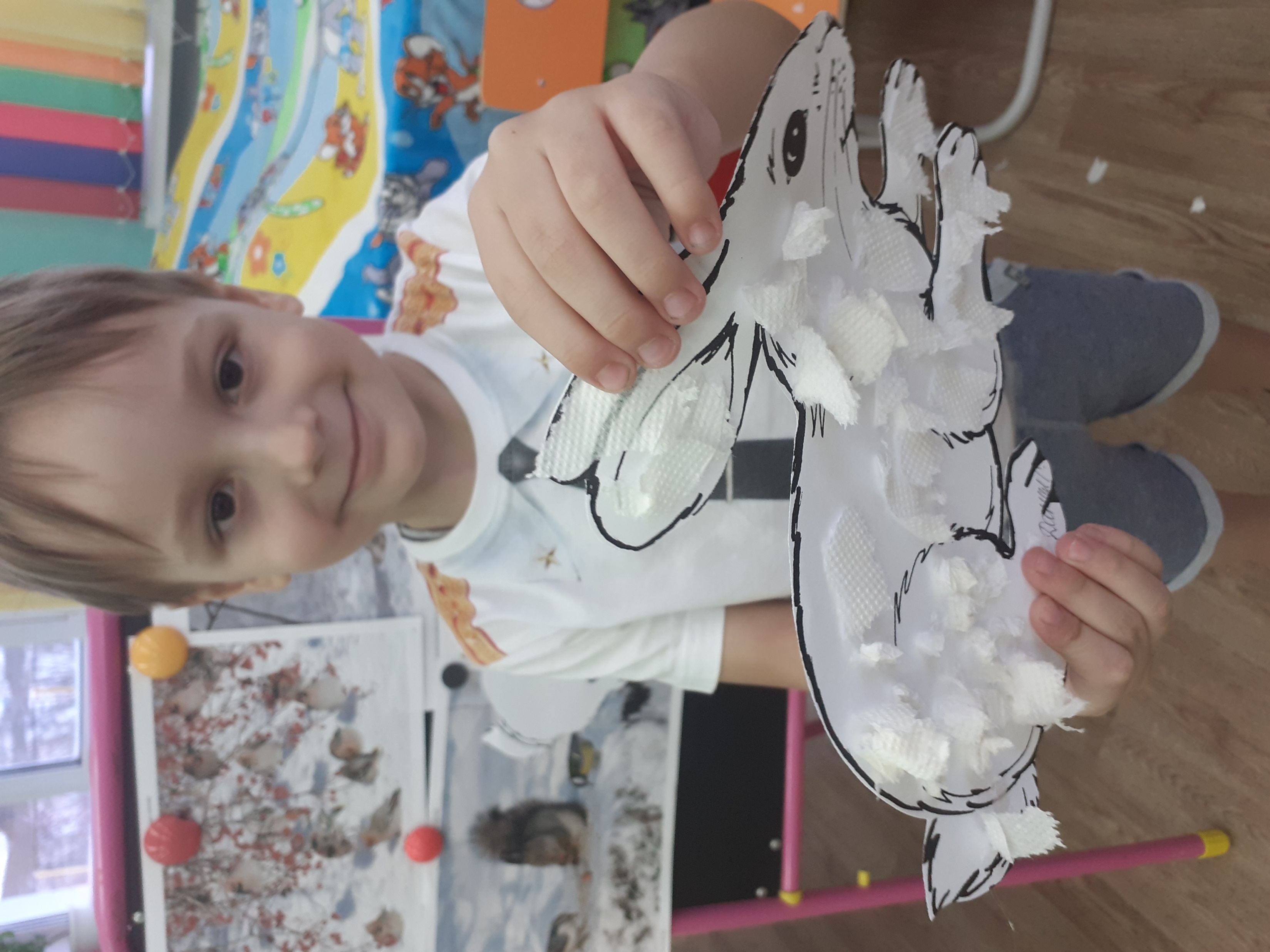 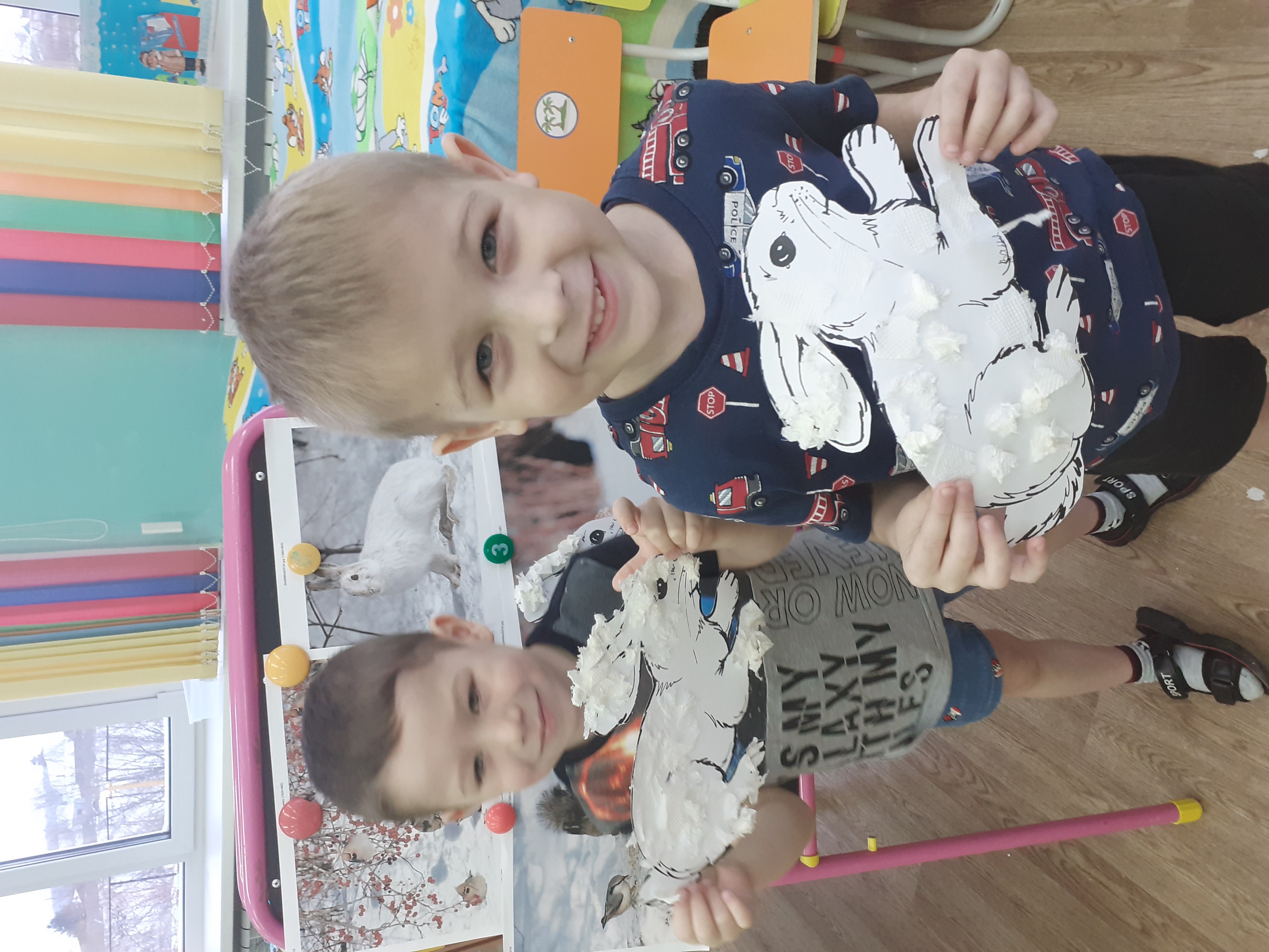